It’s summer.
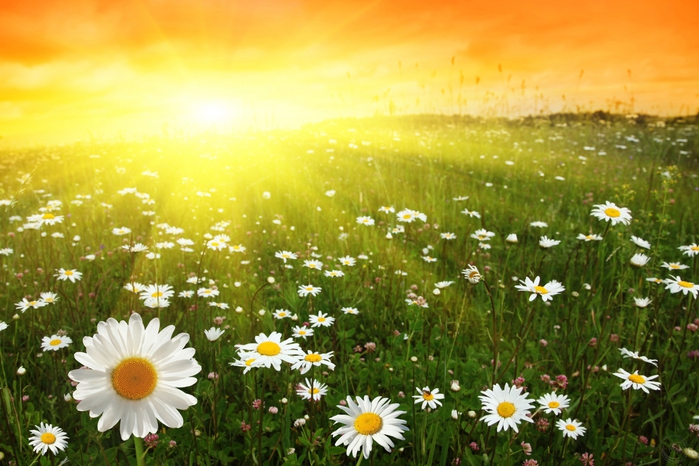 It’s sunny. 
I can ride a bike.
It’s autumn.
It’s rainy. 
I can sit at home and read books.
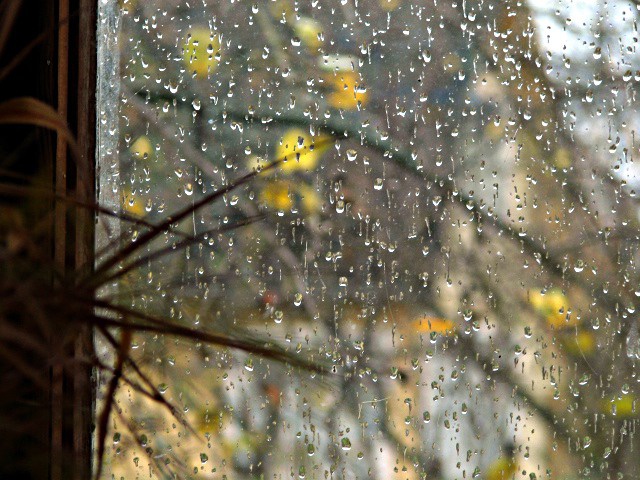 It’s winter.
It’s snowy. 
I can ski and toboggan.
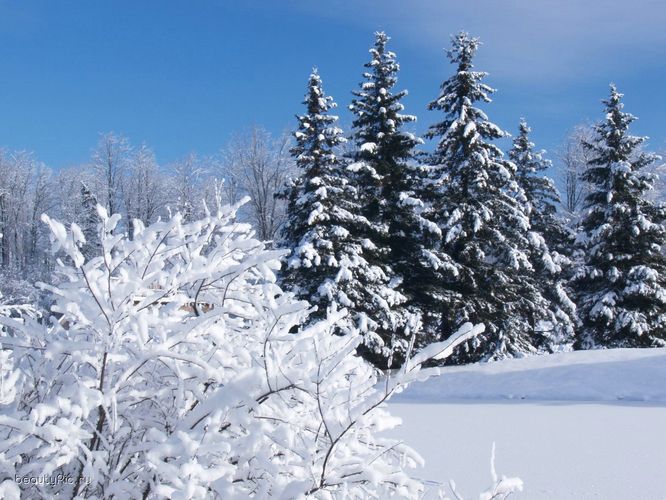 It’s spring.
It’s sunny.
I can walk in the park.
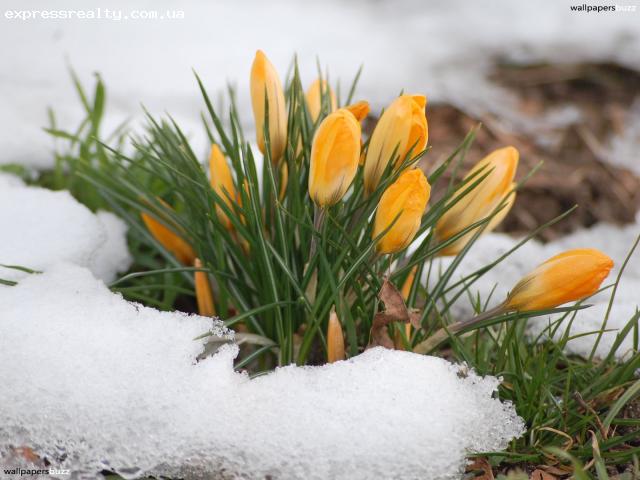